Geochemie exogenních procesů
9. Rychlost procesů
Otázky
Jak můžeme určit, které procesy budou v přírodě probíhat samovolně?
Co nám prozradí, kterým směrem se vyvíjí proces?
Z čeho můžeme určit rovnovážný stav systému/procesu?
Které procesy nepoběží do rovnováhy, ale proběhnou (více-méně) úplně?
Reakční kinetika
Studuje rychlost reakcí, které jsou z energetického hlediska uskutečnitelné. 
Rychlost reakce je v podstatě rychlost spotřeby reaktantů a vzniku produktů reakce.
Jak k reakcím dochází vysvětluje srážková (kolizní) teorie
Srážková teorie
Aby mohla reakce proběhnout, musí být splněno několik podmínek:
Částice reaktantů se musí srazit.
Kolidující částice musí mít dostatečnou energii, má-li dojít k chemické reakci.
V některých případech je potřeba, aby se částice srazily se specifickou orientací (např. nějakou funkční skupinou).
Aktivační energie
Minimální souhrnná kinetická energie, kterou musí mít částice, aby mohlo dojít k reakci.
Každá reakce má jinou hodnotu EA. 
V případě pomalých reakcí je aktivační energie mnohem vyšší než průměrná energie částic – pouze výjimečně pak dochází ke srážkám vedoucím k reakci.
Občas může být aktivační energie dodána zvenku jako iniciátor a poté už se reakce dál pohání energií, která se při ní uvolňuje.
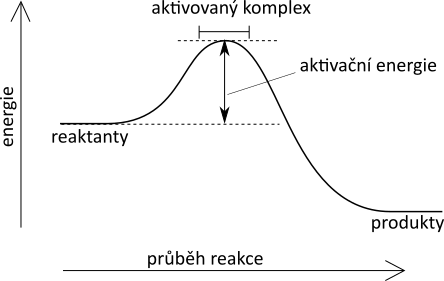 Rychlost procesů
Přírodní proces
Sledujeme, že se v průběhu času mění koncentrace látky v roztoku
Probíhá nějaký proces
Jak můžu zjistit a vyjádřit jeho rychlost?
Rychlost procesu
Obvykle vyjadřujeme změnou obsahu látky v čase – koncentrace, hmotnost, látkové množství, objem
d[A]/dt
Tečna křivky koncentrace v čase
Reakce 0. řádu
A => B
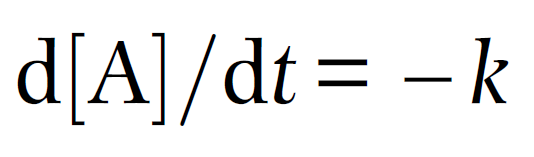 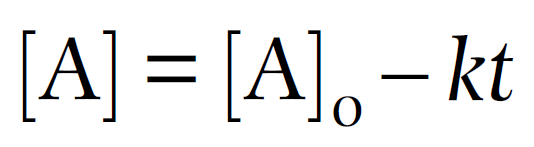 Reakce 0. řádu
Reakce 1. řádu
A => B
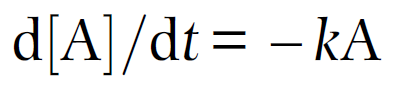 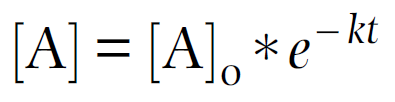 Reakce 1. řádu
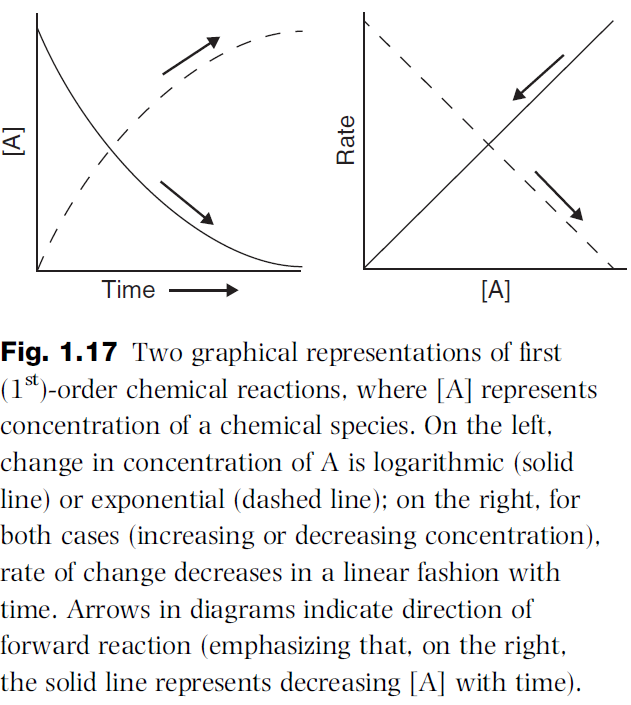 Reakce 2. řádu
2A => B
A + B => C
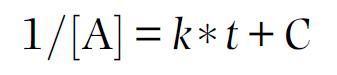 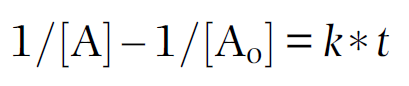 Reakce 2. řádu
Závislost k na teplotě
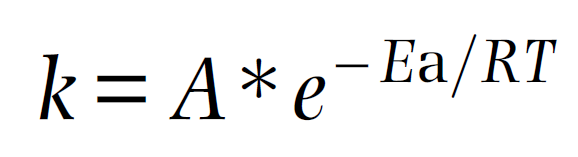 Čas zadržení
Čas zadržení je převrácenou hodnotou rychlostní konstanty
k = 1/τ
Příklad procesu
Rozpouštění kalcitu
Rozpouštění/srážení
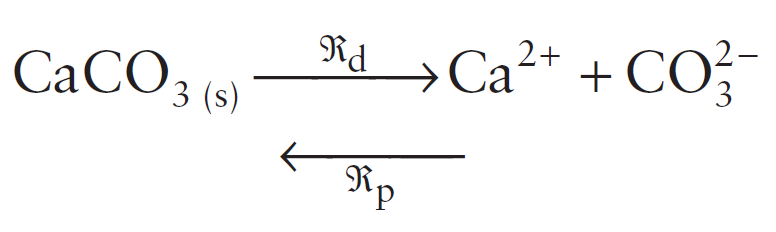 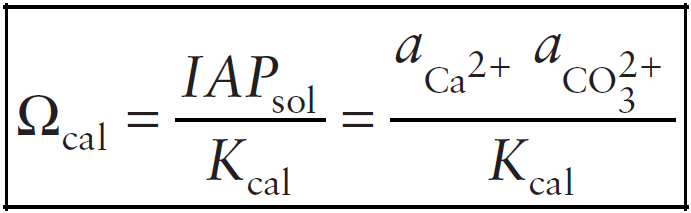 Empirický model
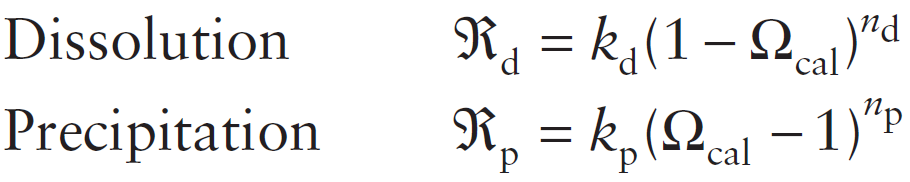 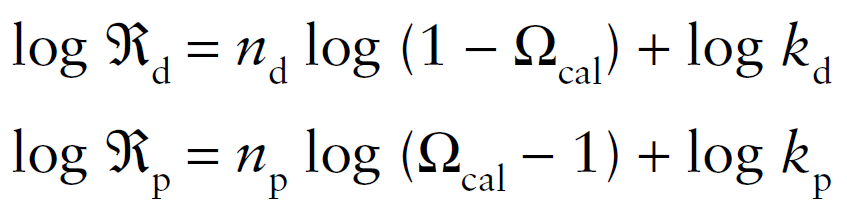 Mohou se výrazně lišit



Vliv velikosti částic nebo stavu povrchů?
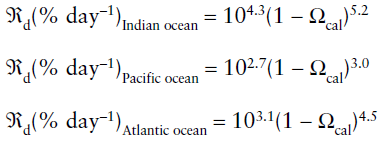 Mechanistický model
Mechanismus rozpouštění je závislý na pH
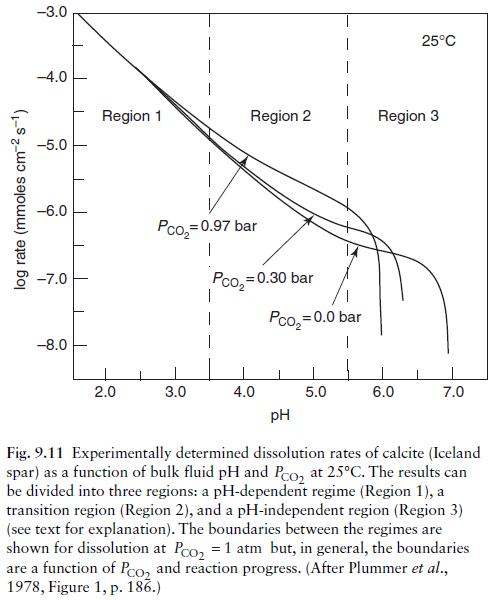 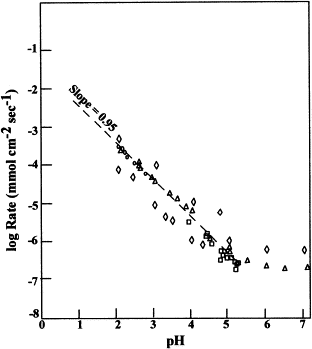 (Modified from Parkhurst et. al. 1979)
pH dependent
pH independent
Procesy na povrchu kalcitu
1.
2.
3.
4.
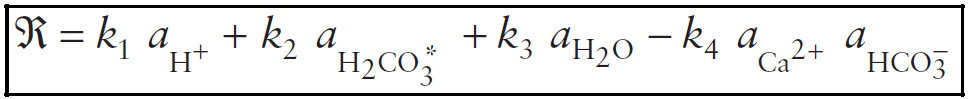 Řízeno difuzí produktů od povrchu
pH > 5
Řízeno difuzí H+ k povrchu
pH < 5
Rozšíření na přírodní prostředí
Kolektor jako reaktor
Rezervoárová bilance
Bilance
Pokud je A rovno nule, systém se nachází v dynamické rovnováze (ustálený stav)

Bude obsah systému růst?
Bude obsah systému klesat?
Jak dlouho bude trvat ustavení rovnováhy?
Čas zadržení v reaktoru
Vyhodnocení laboratornich dat
Zadání úkolu
Požadavky
Vynést data do grafu
Určit hodnotu rychlostní konstanty
Určit čas zadržení
Určit čas na snížení koncentrace na 50 % výchozí
Určit čas na snížení koncentrace na 5 % výchozí
Určení času zadržení a rychlostní konstanty z parametrů systému
Určení rychlostní konstanty z experimentálních dat linearizací
Koncentrace převedeme na přirozený logaritmus
Vyneseme do grafu proti času
Proložíme data lineární spojnicí trendu a necháme vypsat rovnici přímky
Určení rychlostní konstanty z experimentálních dat linearizací
Určení rychlostní konstanty z experimentálních dat linearizací
Ve chvíli, kdy neznám výchozí koncentraci, mohu rovnici vyuzit k odhadu.
Určení rychlostní konstanty regresní analýzou fenomenologické funkce
Určení rychlostní konstanty regresní analýzou
Vyneseme teoretická data do grafu společně s daty z experimentu
Určení rychlostní konstanty regresní analýzou
Řešíme pomocí metody nejmenších čtverců:
v každém bodě x hledáme rozdíl (odchylku) mezi y-souřadnicí experimentálního bodu a y-souřadnicí bodu, ležícího na teoretické křivce. 
odchylky umocníme na druhou (abychom předešli eliminaci stejných odchylek s opačným znaménkem) a „čtverce odchylek“ sečteme (suma odchylek)
měníme (hledáme) parametry teoretické křivky (směrnice, koeficienty) tak, aby byl součet minimální 
Najít správný parametr můžeme funkcí Excelu „Řešitel“
Čas zadržení je převrácená hodnota rychl. konstanty
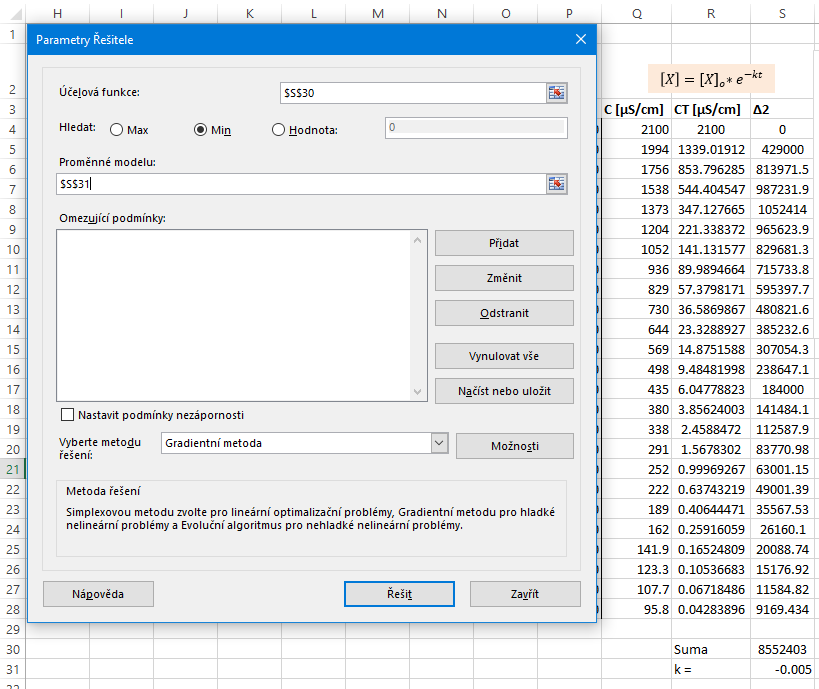 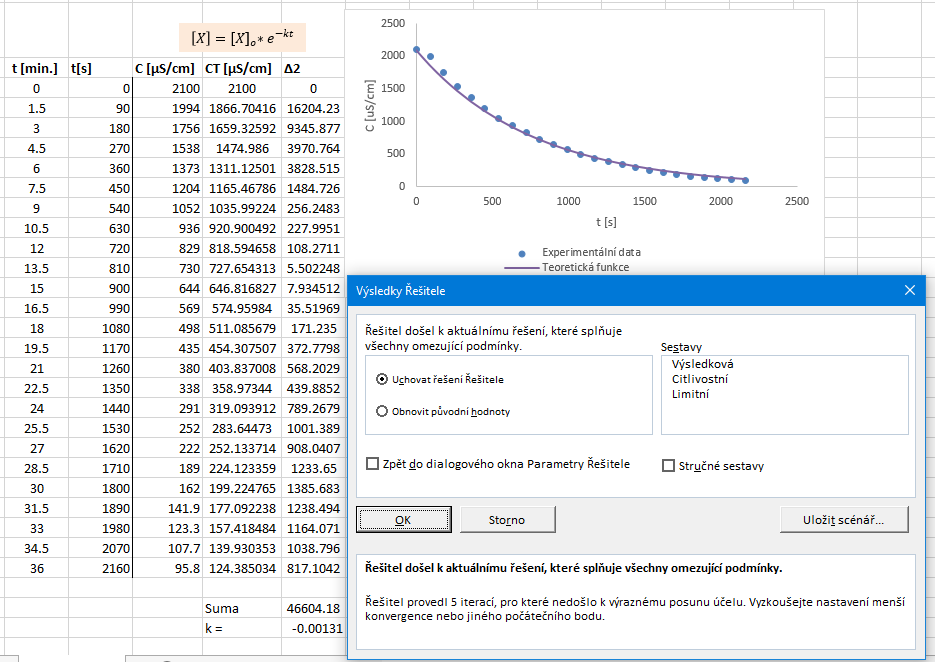 Čas potřebný k poklesu koncentrace na vybranou hodnotu
Závěrečná zpráva
Elektronicky (soubor formátu Excelu) do odevzdávárny
Budou obsahovat:
Parametry experimentů (včetně určení k a τ z objemu a toku), experimentální data, graf, tabulka s přehledem hodnot času zadržení a rychlostní konstanty určených různými metodami
Určení rychlostní konstanty z experimentálních dat linearizací
Určení rychlostní konstanty regresní analýzou
Výpočty času potřebného pro pokles na 50 % a 5 % výchozího obsahu pro všechny tři typy určení rychlostní konstanty
Jeden odstavec textu (vložte textové pole do prvního listu) se zamyšlením na téma „Co může způsobovat rozdíl mezi metodami určení hledaných parametrů?“
Hodnotím pouze splněno/nesplněno, ale musím se v tom nějak vyznat!
V Isu je „šablona“